Global Health Systems Informatics
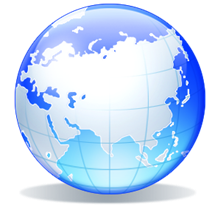 Slide 11.1
Copyright © 2019 Foundation of the American College of Healthcare Executives. Not for sale.
International and Global Health Systems
1. International health systems: How do different countries develop their information systems? 
a. Country size
b. National health system vs. regional

2. Global health systems 
a. Sharing clinical knowledge 
b. Global medical systems
c. Global population health
Slide 11.2
Copyright © 2019 Foundation of the American College of Healthcare Executives. Not for sale.
Information Technology Architecture
Health information architecture is considered a strategic resource and the basis for corporate and system design.  
- It was designed initially in the US around individual clinical decision making (silo architecture) but is gradually evolving into system architecture.
- In most countries, IT architecture was based on assumptions of a national or regional health system.
Slide 11.3
Copyright © 2019 Foundation of the American College of Healthcare Executives. Not for sale.
Common Health IT System Design Flaw
Developing an information system typically falls on a private EHR vendor and health system representatives, primarily IT technicians and clinical staff—both of whom are operationally oriented and focused on technical aspects.

The long-term and strategic vison of IT in transforming health systems is underrepresented initially, and frequently on a continuous basis.
Slide 11.4
Copyright © 2019 Foundation of the American College of Healthcare Executives. Not for sale.
Health Information Systems Design and Function
Meaningful comparisons are complicated by differences in the design and function of health systems:   
Purpose
Size
Diversity
Structure of health systems 
Most countries consider access to health services a right and the responsibility of government—a major difference from the US, with its private, locally based health institutions.
Slide 11.5
Copyright © 2019 Foundation of the American College of Healthcare Executives. Not for sale.
Electronic Medical Records: Foundation of HIT Systems
Countries with national health systems or national health insurance assumed public and private institutions and professionals would develop and use EMRs to better serve patients. 

These fundamental values about healthcare influence the design and acceptance of IT in countries. 

Most countries with national health systems assume some form of controlled access to records by patients, hospitals, primary care centers, specialty clinics, laboratories, and policymakers. The US can learn from alternative approaches to secure access.
Slide 11.6
Copyright © 2019 Foundation of the American College of Healthcare Executives. Not for sale.
Acceptance of EMRs
Primary care physicians in New Zealand were among the world’s earliest and highest users of HIT, boasting almost 100 percent acceptance. 

Physicians in Sweden, Norway, Denmark, the Netherlands, and Australia were early adopters and also achieved virtually 100 percent users of EMRs.
Slide 11.7
Copyright © 2019 Foundation of the American College of Healthcare Executives. Not for sale.
Common Disparity in Health IT Development
A disparity exists between large and small as well as urban and rural hospitals and clinics. 
Political influence 
Technical capacity
Economic resources 

How can IT system investment improve health system performance in small and rural regions?
Slide 11.8
Copyright © 2019 Foundation of the American College of Healthcare Executives. Not for sale.
Types of Health IT Architecture
Centralized architecture
Semidistributed architecture
Distributed architecture
Transinstitutional health information architecture
(Fragidis and Chatzoglou 2017)
Slide 11.9
Copyright © 2019 Foundation of the American College of Healthcare Executives. Not for sale.
National Health Information Exchange  	  	Centralized Architecture
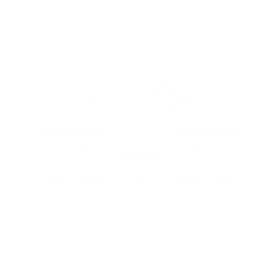 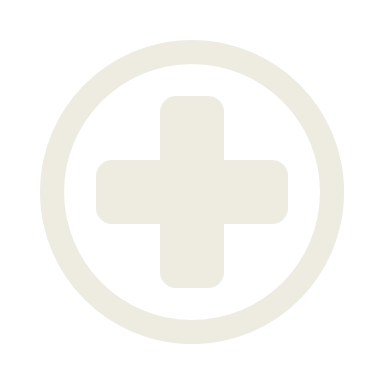 Clinician
Hospital
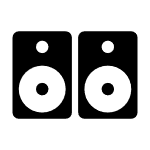 Central Repository
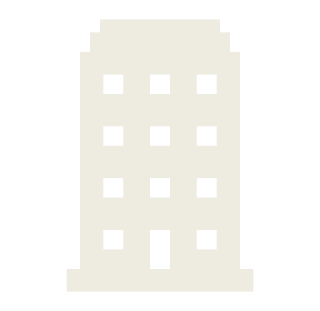 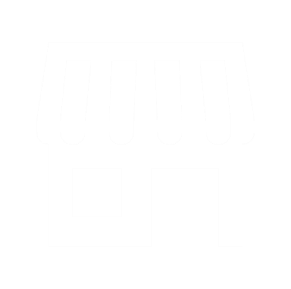 Medical Center
Medical Clinic
Fragidis, Chatzoglou, and Aggelidis 2016
Slide 11.10
Copyright © 2019 Foundation of the American College of Healthcare Executives. Not for sale.
National Health Information Exchange  	  	   Distributed Architecture
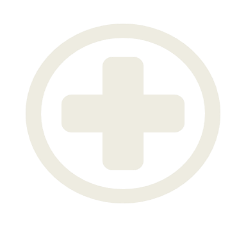 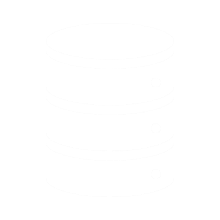 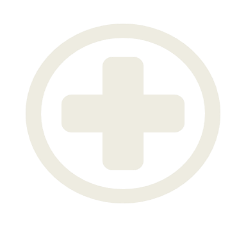 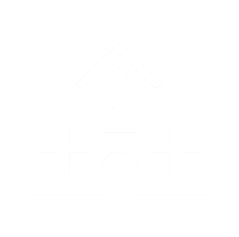 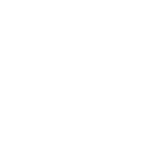 Hospital
Clinician
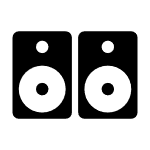 National EHR Locator Service
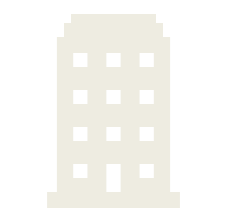 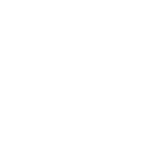 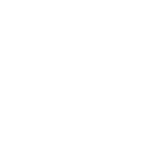 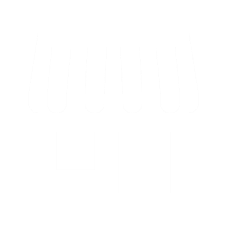 Medical Center
Medical Clinic
Fragidis, Chatzoglou, and Aggelidis 2016
Slide 11.11
Copyright © 2019 Foundation of the American College of Healthcare Executives. Not for sale.
National Health Information Exchange: Semidistributed Architecture
Fragidis, Chatzoglou, and Aggelidis 2016
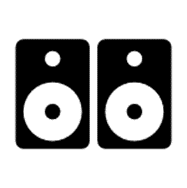 National Health Ministry
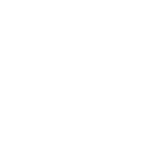 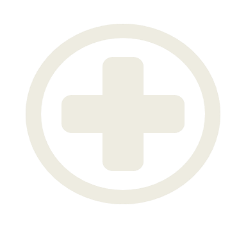 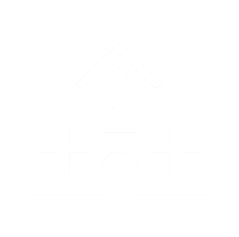 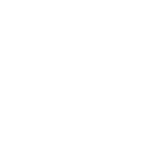 Clinician
Hospital
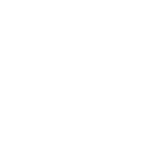 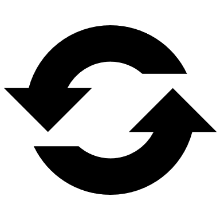 Health District     
    Database
Regional Health Systems
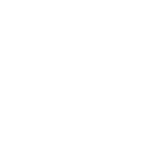 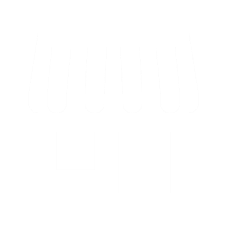 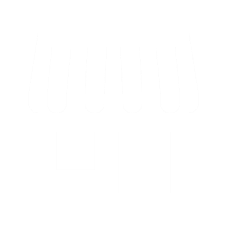 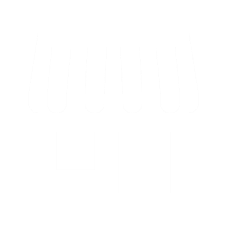 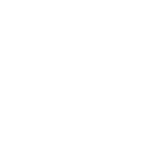 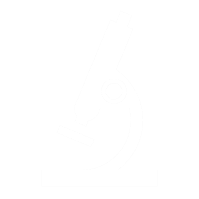 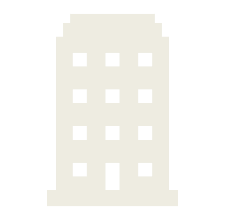 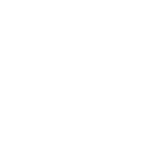 Medical Clinic
Laboratory
Medical Center
Slide 11.12
Copyright © 2019 Foundation of the American College of Healthcare Executives. Not for sale.
Transinstitutional Health Information Architecture
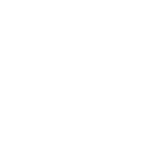 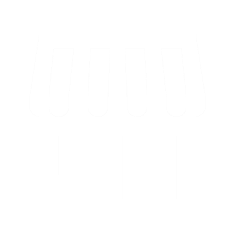 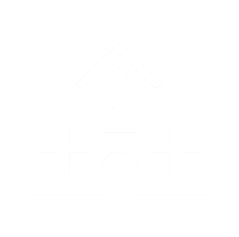 Hospital
Medical Clinic
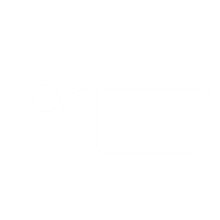 Home and Home Health Sensors
Slide 11.13
Ludwig et al. 2010
Copyright © 2019 Foundation of the American College of Healthcare Executives. Not for sale.
Innovation in Health Systems Informatics
Health systems are characterized by multiple levels of conflicting but legitimate responsibility and power. 

They have increased diversification of ownership.

Fostering the process of innovation:
1. Not organization inclusive but system focus
2. Rely on a nonrigid system design (structure) 
3. Enlist interdependent professions and units
Slide 11.14
Copyright © 2019 Foundation of the American College of Healthcare Executives. Not for sale.
Limits of Knowledge
How much do we know?
Complex adaptive systems 
Information technology
Clinical technology
How much of what is known globally do we use?
System knowledge determines value and strategy.
Slide 11.15
Copyright © 2019 Foundation of the American College of Healthcare Executives. Not for sale.
Clinical Knowledge Generation and Distribution
Appraisal of Guidelines for REsearch & Evaluation (AGREE) 

1. Addresses the issue of variability in guideline quality by assessing the methodological rigor and transparency by which the guideline was developed

2. Provides a methodological strategy for the development of guidelines

3. Informs on what information and how information ought to be reported in guidelines
(www.agreetrust.org)
Slide 11.16
Copyright © 2019 Foundation of the American College of Healthcare Executives. Not for sale.
Evidence-Based Decision Making:
Global Evidence, Local Decisions
“The use of the global evidence and the consensus concerning that evidence by decisionmakers as a baseline is imperative. Customizing the application of evidence should be left to individual organizations and clinicians. It will be important to ensure that the flexibility and integrity of HIT tools are maintained and that they effectively deliver evidence to the point of care.”
(Clancy and Cronin 2005, 60)
Slide 11.17
Copyright © 2019 Foundation of the American College of Healthcare Executives. Not for sale.
Evidence-Based Decision Making: Global Evidence, Local Decisions
Sources of clinical evidence
In the 1990s, the scope of global clinical trials grew from 28 to 79 countries.
A growing proportion of clinical research sponsored by the drug industry is multinational. 

There must be a mechanism within countries to review the evidence and adopt it into the evidence-based system. 
In United Kingdom, the National Institute for Clinical Excellence (NICE) makes recommendations to the National Health Service (NHS) on treatments to be reimbursed based on evidence of effectiveness, safety, and costs.
(Clancy and Cronin 2005)
Slide 11.18
Copyright © 2019 Foundation of the American College of Healthcare Executives. Not for sale.
Evidence-Based Decision Making: Global Evidence, Local Decisions
Type of Decision                                                 	  Level of Decision Making
Guideline and product approval
Product purchasing, e.g. formulary selection
Public health service
Health organization
Clinical decisions
      Practice guidelines
      Shared decisions
Clinicians and consults
Patients
Health organizations
Insurance and other payers
Governmental agencies
Assess and improve healthcare quality
     Internal improvement
     Public reporting
Employers/consumers
Employers
Patients/families
Choice of plans or providers
Select benefits and coverage
Care options
Slide 11.19
(Clancy and Cronin 2005)
Copyright © 2019 Foundation of the American College of Healthcare Executives. Not for sale.
Global Institutional Systems
Destination medicine

Corporate networks
MD Anderson, Mayo, Cleveland Clinic, Kaiser, etc.

Joint ventures and other corporate health systems

E-health networks 

E-learning
Slide 11.20
Copyright © 2019 Foundation of the American College of Healthcare Executives. Not for sale.
Destination Medicine
Is this a serious topic to consider in a health systems informatics course, or is it fit for a course in tourism? 

Estimates of expenditures for destination medicine are US $45.5-72 billion (probably conservative), so it might be considered a serious business. http://medicaltourismassociation.com/userfiles/files/GLOBAL_BUYERS_REPORT_BRIEF.pdf

Driven by inequities in quality and cost(e.g., valve replacement bypass in the United States costs $170,000 and $9,500 in India)
Slide 11.21
Copyright © 2019 Foundation of the American College of Healthcare Executives. Not for sale.
Corporate Networks
MD Anderson Cancer Network consists of a network of national and international centers for providing services “ranging from quality assurance and best practice guidelines to full clinical integration.” 

Most major clinical centers support some form of proprietary global network for sharing clinical evidence and patient referrals. 
3.  What is the potential of expanding clinical strategy to    
      include collaborative consultations?
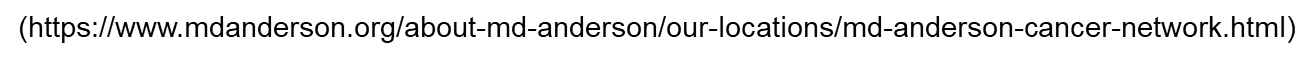 Slide 11.22
Copyright © 2019 Foundation of the American College of Healthcare Executives. Not for sale.
One Virtual System Worldwide
“Epic Interoperability Creates One Virtual System Worldwide”
        Address: “Intergalactic Headquarters, 1979 Milky Way”


What is the power of integrated information technology? Cerner and other products have the same level of image building. 

If you were the CEO of a major health IT software company, how might you envision the future of the health IT product industry, as  innovating to lead health system transformation? How would you characterize traditional strategies?
www.epic.com/epic/post/3222
Slide 11.23
Copyright © 2019 Foundation of the American College of Healthcare Executives. Not for sale.
Joint Ventures and Other Corporate Health Systems
One of Johns Hopkins Medicine’s major contributions will involve consulting and knowledge transfer from 14 clinical areas, with an additional focus on education and training programs related to nursing, quality and safety, research, and leadership development to ensure sustainability into the future.
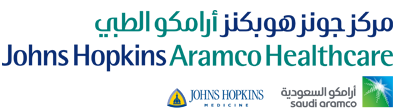 www.jhah.com
Slide 11.24
Copyright © 2019 Foundation of the American College of Healthcare Executives. Not for sale.
E-health Networks: Pan-African e-Network
Based on sound network (systems) concepts and theories
Incorporated economic, political, technical, medical, and behavioral aspects of systems
Revival of Indo-African trade and cooperation 
Network relies on a transnational nexus of landline and satellite connectivity, connecting sites in more than 30 countries 
Funded by the national government, as a public–private partnership 
African patients gain access to valuable expertise, while Indian hospitals increase presence in relatively untapped markets
“At last the world was one.”
Slide 11.25
(Duclos 2015)
Copyright © 2019 Foundation of the American College of Healthcare Executives. Not for sale.
Global Digital Health Index
“. . . an interactive digital resource to track, monitor, evaluate, and score the effective use of digital technology for health among World Health Organization member states . . .” 

“. . . will provide data on the uptake and use of information and communication technologies over time by countries, regions, and globally.”
www.devex.com/news/unlocking-the-potential-of-digital-health-88274
Slide 11.26
Copyright © 2019 Foundation of the American College of Healthcare Executives. Not for sale.
Sustainable Development Goals (SDGs)
Digital health is part and parcel of the full health intervention package and needs to be thoroughly integrated into health systems.

There is evidence that digital health is having a multiplier effect in improving access, increasing efficiency, measuring progress, and providing transparency and accountability.

“. . . technology was used to identify and track every single Ebola case from Texas to Liberia and Sierra Leone, and ensure no new cases.” (www.devex.com/news/unlocking-the-potential-of-digital-health-88274)
Slide 11.27
Copyright © 2019 Foundation of the American College of Healthcare Executives. Not for sale.
Predictive Analytics and Systems Dynamic Modeling
Health status
Population stability
Wealth distribution
Models
World Economic Forum 
Club of Rome
World Future Society
World Health Organization
National health policy and strategy

Corporate policy and strategy
Global warming
Infectious diseases
Mass migration
Persistent drought
Global welfare and stability
Slide 11.28
Copyright © 2019 Foundation of the American College of Healthcare Executives. Not for sale.
Global Health Evidence Evaluation Framework
AHRQ: “The global effort has enabled standardization of approaches, including the agreement that evidence-based decision making is a norm for health policy, practice, and programs. The U.S. Agency for International Development (USAID) is likewise committed to evidence-based, innovative, efficacious, effective and sustainable global health.”
(www.ncbi.nlm.nih.gov/books/NBK121291/pdf/Bookshelf_NBK121291.pdf)
Slide 11.29
Copyright © 2019 Foundation of the American College of Healthcare Executives. Not for sale.
Global Health Evidence Evaluation Framework
Evidence-based decision making is critical to informing and guiding programming in global health intervention, global health policies, and programs. 

Evidence-based decision making focused historically on clinical models and physician decision making for patients informed by systematic review of evidence. 

Models of evidence-based population health provide informed policy direction for medical systems.
Slide 11.30
Copyright © 2019 Foundation of the American College of Healthcare Executives. Not for sale.